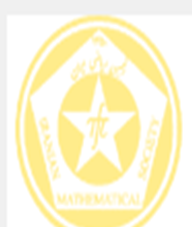 The 5th Seminar of Numerical Analysis and its Applications
 
Sep 9-10, 2014 , Vali-e-Asr University of Rafsanjan
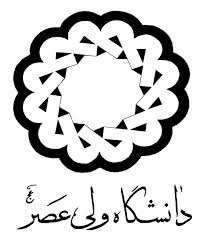 Title …………………………………………..
نویسنده اول، نویسنده دوم
1- مشخصات نویسنده اول
2- مشخصات نویسنده دوم
به‌منظور يكسان‌سازي مجموعه لازم است كه همة مقالات پوستری با طرحي يكسان و كاملاً هماهنگ تهيه و تايپ شوند. (رنگ‌بندی، جانمایی مطالب، دو ستونه بودن و اندازه ستون‌های چپ و راست و ...). اين راهنما به نويسندگان كمك مي‌كند تا مقالة خود را با طرح مورد قبول کنفرانس تهيه نمايند. اندازه پوستر باید 50 در 70 سانتیمتر باشد. ضروری است عنوان کنفرانس و لوگوهای بالای پوستر حفظ شود و تغییر نکند. براي ساخت پوستر، فقط از نرم افزار مايكروسافت پاورپوینت نسخة 2003 به بعد استفاده كنيد. عنوان همة بخش‌ها با قلم  B Titr و اندازه pt. 37 پررنگ و عنوان زيربخش‌ها با قلم B Nazanin و اندازه 30 پررنگ تايپ شود. برای کلیه متون از حالت Justify و براي تدوين بخشهای لاتين نيز بايستي کليه موارد مندرج در اين دستورالعمل رعايت شود و برای نگارش بخش های لاتین بايد از قلم Times New Roman  با اندازه فونت دو شماره کمتر از حالت فارسي استفاده شود.
Abstract
Abstract text (Arial body 18)…………………………….. ……………….. ……………….. …………………… ……………………………………………………….. …………………………….. ……………….. ……………….. …………………… 
…………………………….. ……………….. ……………….. …………………… 
Keywords:
Text (Arial body 24)
.......
......
.....
.......
......
.....
.......
......
.....

...............
..............
.............
......
...... .............
......
......
.............
......





...............
............
..................
.....................
...................
...................
...............
............
.
.
.
.................
Introduction (Arial Heading 28)
......
......
......
........
.........
............
............
.......
......
......
......
......
......
......
......
........
.........
............
............

..................................
...............
............
..............
............
......
......
......
......
…..….
Refrences
Body
نشانی دبیرخانه: رفسنجان، دانشگاه ولیعصر (عج) رفسنجان، دانشکده ریاضی و علوم کامپیوتر
پست الکترونیکی:  math5-info@vru.ac.ir، پایگاه ایتنرنتی:   http://cnf.vru.ac.ir//5thcna/تلفن: 3202271-0391